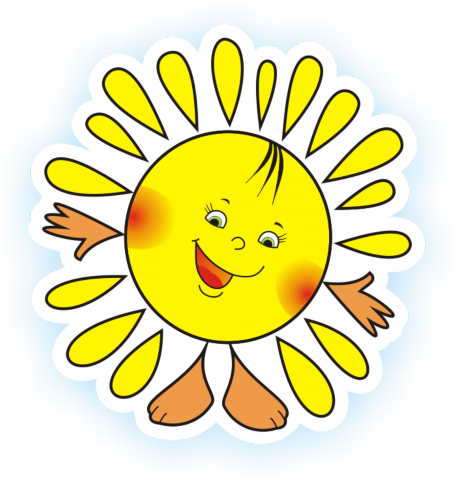 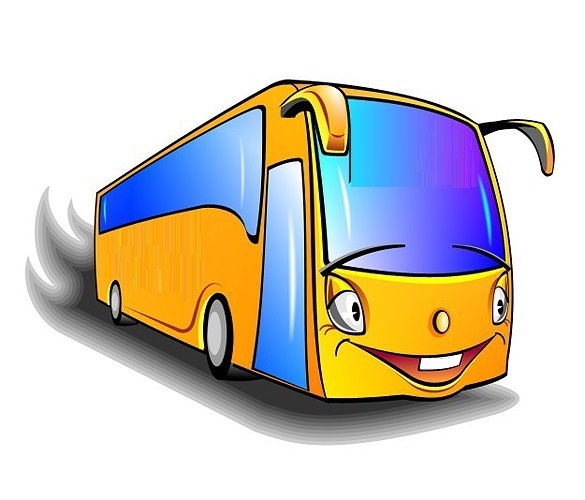 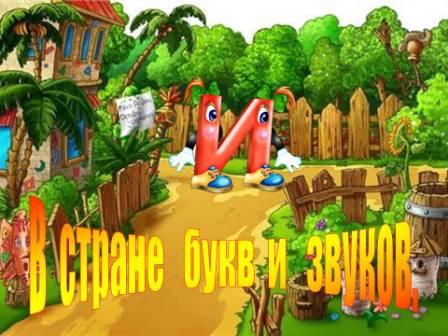 НАНУНО
АН    УН    ОН
САСУСО
АС    УС    ОС
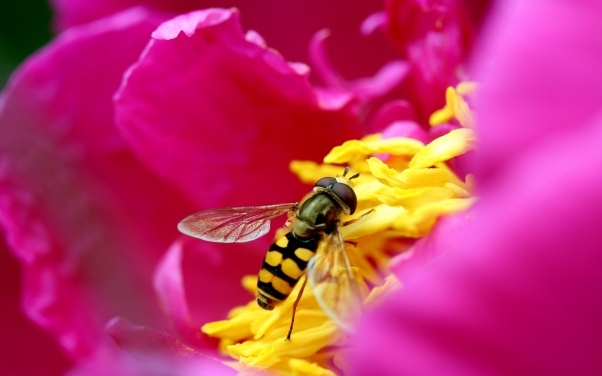 Физкультминутка
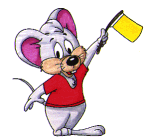 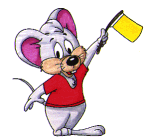 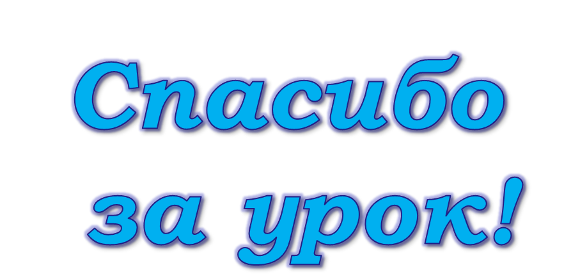 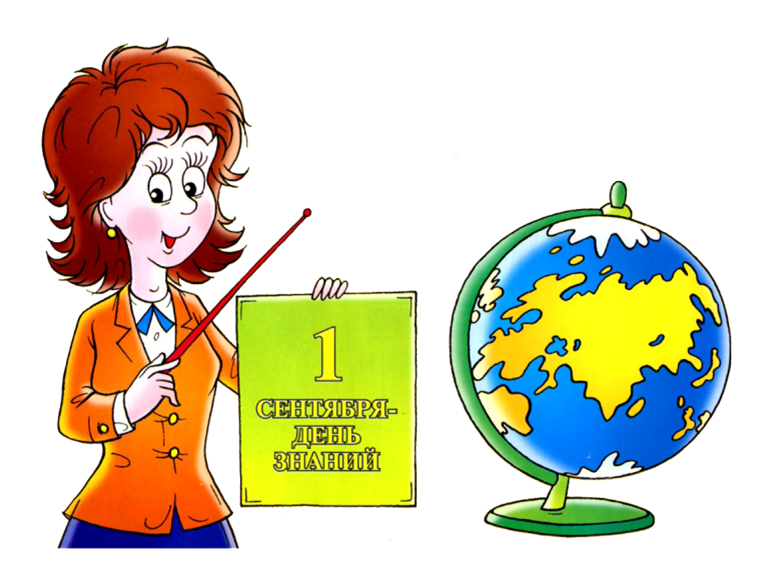 АЗБУКА
1 класс